1
GTI – ÜBUNG 2
Friedrich-Alexander Universität Erlangen-Nürnberg                      Jan Spieck
Fehlererkennung, Fehlerkorrektur und Huffman
2
Aufgabe 1 – Hamming-Distanz
Beschreibung

Das Bild zeigt ein Diagramm, dass die Nachbarschaftsbeziehungen für einen Code mit drei Binärstellen darstellt.
Friedrich-Alexander Universität Erlangen-Nürnberg                      Jan Spieck
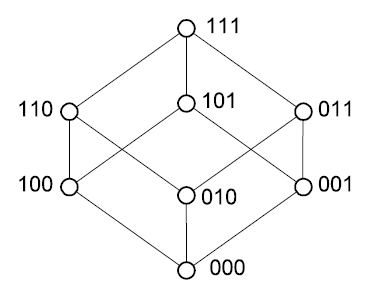 3
Aufgabe 1 - Hamming-Distanz
Begriffsklärung:

Hamming-Distanz:		Anzahl der unterschiedlichen Binärstellen zwischen zwei 							gleich langen Codewörtern (c1, c2 ∈ {0, 1}n)

Minimale H-D:			minimale Anzahl an Stellen, die sich bei dem Übergang 							zwischen zwei beliebigen Codewörtern eines Codes 								ändern

N-fach Fehler:			durch externe Störeinflüsse (z.B. Magnetfeld) ändern sich 						bei einem vorher korrekten Binärwort n unterschiedliche 							Stellen
Friedrich-Alexander Universität Erlangen-Nürnberg                      Jan Spieck
4
Aufgabe 1 - Hamming-Distanz
Welche Hamming-Distanz müssen die gültigen Codeworte aufweisen, damit Einzelfehler erkannt werden können?
Wie viele Zeichen können so mit drei Binärstellen maximal codiert werden?

Hinweis:		die minimale Hamming-Distanz ist entscheidend
Friedrich-Alexander Universität Erlangen-Nürnberg                      Jan Spieck
5
Aufgabe 1 - Hamming-Distanz
Welche Hamming-Distanz müssen die gültigen Codeworte aufweisen, damit Einzelfehler erkannt werden können?

Sei die minimale Hamming-Distanz gegeben als HDmin = d

Dann können (d-1)-Fehler erkannt werden.

Lösung:		1 = d -1		d = 2
			man benötigt also eine minimale Hamming-Distanz von 2

Erklärung:	HDmin = d bedeutet, dass sich zwischen jedem Codewort  genau d 					Binärstellen ändern. Ist also ein d-1 Fehler aufgetreten, so ändern sich 				von den richtigen Codewörtern zu dem falschen Codewort nicht genau				d Stellen und das fehlerhafte Codewort kann erkannt werden.
Friedrich-Alexander Universität Erlangen-Nürnberg                      Jan Spieck
6
Aufgabe 1 - Hamming-Distanz
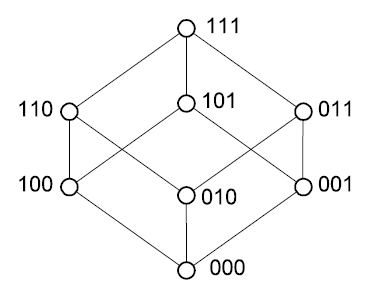 Friedrich-Alexander Universität Erlangen-Nürnberg                      Jan Spieck
7
Aufgabe 1 - Hamming-Distanz
Hinweis

Es geht um die minimale Hamming-Distanz.
Beispiel:			4 Binärstellen, minimale Hamming-Distanz sei 2
Codewörter:		Gegeben sei Codewort 0000. Wie lauten die Restlichen?
	0000, 1100, 1010, 1001, 0110, 0101, 0011 	und 1111 (da minimal!)
Das hat auch die Konsequenz, dass der Binomialkoeffizient zur Bestimmung nur eine Untergrenze liefert!
Friedrich-Alexander Universität Erlangen-Nürnberg                      Jan Spieck
8
Aufgabe 1 – Hamming-Distanz
Welche Hamming-Distanz müssen die gültigen Codewörter aufweisen, damit die Korrektur von Einzelfehlern möglich ist? 
Wie viele Zeichen können jetzt maximal codiert werden?

Hinweis: 	auch hier spielt HDmin eine Rolle
Friedrich-Alexander Universität Erlangen-Nürnberg                      Jan Spieck
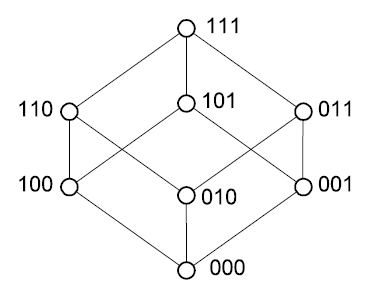 9
Aufgabe 1 - Hamming-Distanz
Welche Hamming-Distanz müssen die gültigen Codewörter aufweisen, damit die Korrektur von Einzelfehlern möglich ist? 

Sei die minimale Hamming-Distanz gegeben als HDmin = d

Dann können (d-1)/2-Fehler korrigiert werden.

Lösung:		1 = (d – 1)/2		d = 3
			man benötigt also eine minimale Hamming-Distanz von 3

Erklärung:	HDmin = d bedeutet, dass sich zwischen jedem Codewort minimal d 				Binärstellen ändern. Ist also ein (d-1)/2 Fehler aufgetreten, so kann der	 			Fehler sicher erkannt werden (d-1) und auch dem ursprünglichen 					Codewort zugeordnet werden (erlaubt die Schrittweite /2).
Friedrich-Alexander Universität Erlangen-Nürnberg                      Jan Spieck
10
Aufgabe 1 - Hamming-Distanz
Friedrich-Alexander Universität Erlangen-Nürnberg                      Jan Spieck
11
Aufgabe 1 – Hamming-Distanz
Die beiden Zeichen A und B sollen so codiert werden, dass Einzelfehler korrigierbar sind. Wie viele Lösungen sind für die Codierung der beiden Zeichen mit drei Binärstellen möglich? Geben Sie eine Lösung an.

Hinweis: 	hier ist der Würfel als Visualisierung sehr hilfreich
Friedrich-Alexander Universität Erlangen-Nürnberg                      Jan Spieck
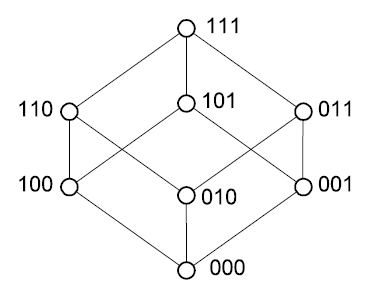 12
Aufgabe 1 – Hamming-Distanz
Friedrich-Alexander Universität Erlangen-Nürnberg                      Jan Spieck
13
Aufgabe 1 – Hamming-Distanz
Bei der Datenübertragung mit einer Codierung nach c, wurde genau eine Binärstelle falsch übertragen. Die folgenden Daten wurden empfangen:
		0 1 1 1 1 0 0 0 1 1 1 0
    Korrigieren Sie den Fehler.	

Hinweis: 	welche Basis-Codewörter wurden hier wohl verwendet?
Friedrich-Alexander Universität Erlangen-Nürnberg                      Jan Spieck
14
Aufgabe 1 – Hamming-Distanz
Bei der Datenübertragung mit einer Codierung nach c, wurde genau eine Binärstelle falsch übertragen. Die folgenden Daten wurden empfangen:
		0 1 1 1 1 0 0 0 1 1 1 0
    Korrigieren Sie den Fehler.	

Lösung: 		Gliederung:
			011 110 001 110
			Ursprünglichen Codewörter:
			Es gibt nur zwei Codewörter (c). Und auch nur einen Fehler. Somit ist 				das Codewort 110 auf jeden Fall korrekt. Das andere Codewort lautet 				somit 001 (HDmin = 3). 011 ist also falsch. Eine falsche Binärstelle führt 				zu 001 (hier (d-1)/2 Aussage vergewissern)
Friedrich-Alexander Universität Erlangen-Nürnberg                      Jan Spieck
15
Aufgabe 2 - Fehlererkennung
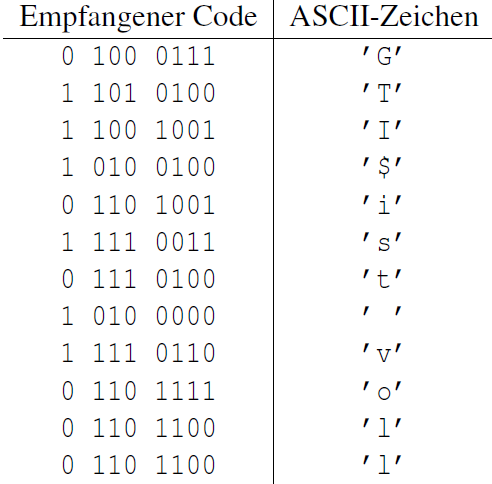 Beschreibung

Am Ende einer längeren Übertragungs-                                                                                    strecke wird die folgende Nachricht                                                                                                               im ASCII-Code empfangen:

Es ist bekannt, dass der Sender die                                                                                                  sieben Bits des ASCII-Codes um ein                                                                                                            sogenanntes Paritätsbit (ganz links)                                                                              ergänzt hat.
Friedrich-Alexander Universität Erlangen-Nürnberg                      Jan Spieck
16
Aufgabe 2 - Fehlererkennung
Begriffsklärung:

ASCII-Code:		American Standard Code for Information Interchange                     					codiert mit 7 Bit 128 Zeichen (für Amerika ausreichend)
Paritätsbit:		zu übertragende Code-                                                                                           				wörter werden mit                                                                                               				einem zusätzlichen Bit                                                                                   				gesichert
Gerade Parität:	Anzahl der Einsen des                                                                                       				neuen Codeworts gerade
Ungerade Par.:	Anzahl der Einsen des                                                                                       				neuen Codeworts                                                                                           				ungerade
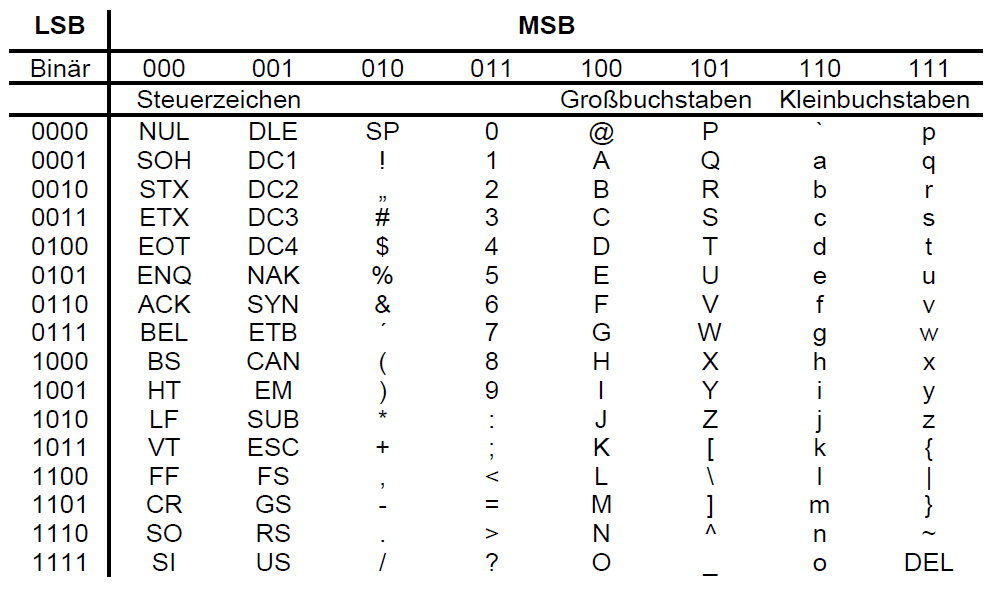 Friedrich-Alexander Universität Erlangen-Nürnberg                      Jan Spieck
17
Aufgabe 2 - Fehlererkennung
Welches Zeichen wurde offensichtlich falsch übertragen?
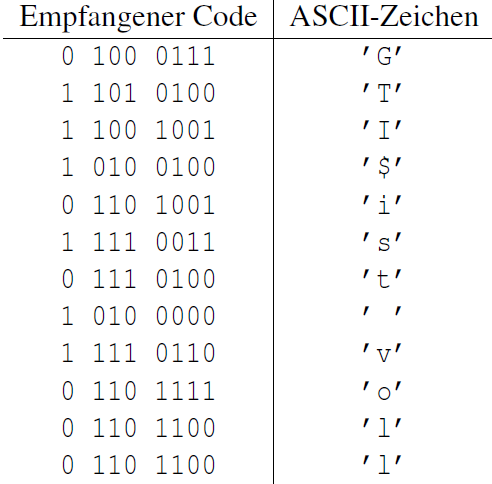 Friedrich-Alexander Universität Erlangen-Nürnberg                      Jan Spieck
18
Aufgabe 2 - Fehlererkennung
Welches Zeichen wurde offensichtlich falsch übertragen?

Semantisch:
Das $

Logisch:
Das $ weist eine ungerade Parität auf.
Die restlichen Zeichen eine gerade Parität.
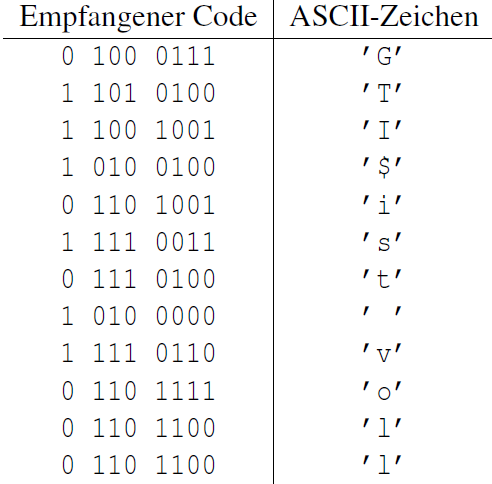 Friedrich-Alexander Universität Erlangen-Nürnberg                      Jan Spieck
19
Aufgabe 2 - Fehlererkennung
Das letzte Wort lautete vor der Übertragung „toll“ und nicht „voll“. Warum ist der von der Übertragungsstrecke verursachte Fehler nicht erkennbar?
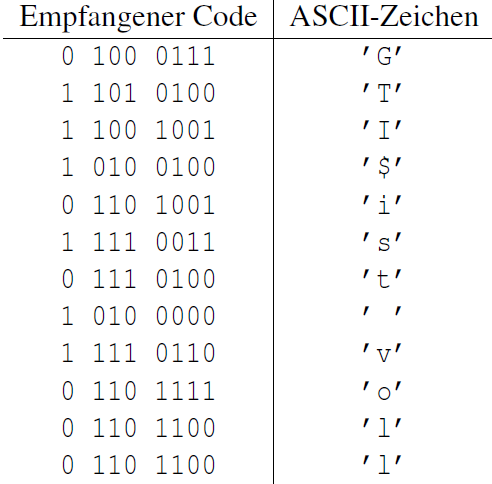 Friedrich-Alexander Universität Erlangen-Nürnberg                      Jan Spieck
20
Aufgabe 2 - Fehlererkennung
Das letzte Wort lautete vor der Übertragung „toll“ und nicht „voll“. Warum ist der von der Übertragungsstrecke verursachte Fehler nicht erkennbar?

Hinweis:		welche Arten von Fehlern sind                                                           					erkennbar
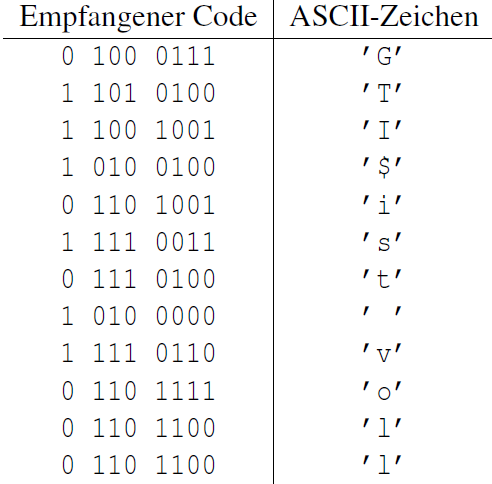 Friedrich-Alexander Universität Erlangen-Nürnberg                      Jan Spieck
21
Aufgabe 2 - Fehlererkennung
Das letzte Wort lautete vor der Übertragung „toll“ und nicht „voll“. Warum ist der von der Übertragungsstrecke verursachte Fehler nicht erkennbar?

Welche Arten von Fehlern sind erkennbar?

Fehler mit ungerader Anzahl an Fehlern (1, 3, …)

Was kann also passiert sein?

Zweifachfehler, Vierfachfehler, Sechsfachfehler, …
Hier: Zweifachfehler, da Codierung von ‚t‘ schon
gegeben
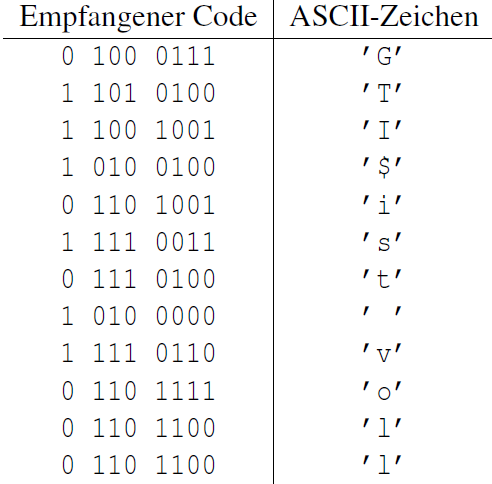 Friedrich-Alexander Universität Erlangen-Nürnberg                      Jan Spieck
22
Aufgabe 3 - Blocksicherung
Beschreibung

Bei der Übertragung wichtiger Daten im ASCII-Code wird eine Blocksicherung durchgeführt. Die Prüfbits werden so erzeugt, dass eine gerade Parität entsteht. Die folgende Tabelle zeigt die empfangenen Daten. Offensichtlich wurden nicht alle Daten richtig übermittelt.
Friedrich-Alexander Universität Erlangen-Nürnberg                      Jan Spieck
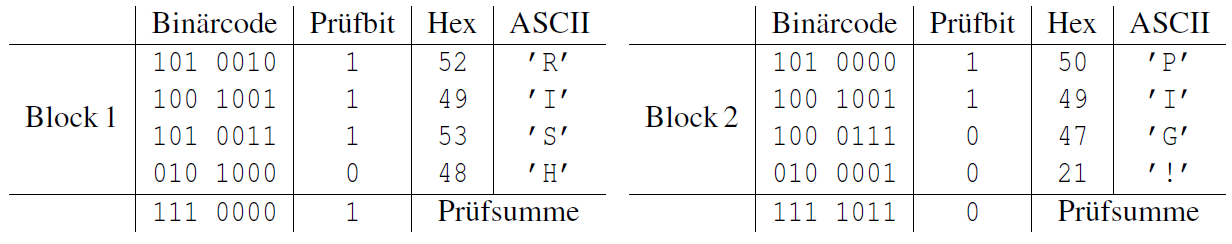 23
Aufgabe 3 - Blocksicherung
Begriffsklärung:

Blocksicherung:		Erweiterung der Paritätssicherung												Parität wird spalten- und zeilenweise geprüft									Dazu werden empfangene Daten in Blöcke aufgeteilt

Beispiel:		Block besteht aus drei Binärwörtern (drei Stellen), ungerade Parität

Eingabestrom:	0 1 0 1 1 1 0 1 0 0 1 1 0 1 0 1 1 1
Blöcke:			0 1 0 | 0		0 1 1 | 1
				1 1 1 | 0		0 1 0 | 0
				0 1 0 | 0		1 1 1 | 0
				0 0 0 | 1		0 0 1 | 0
Friedrich-Alexander Universität Erlangen-Nürnberg                      Jan Spieck
24
Aufgabe 3 - Blocksicherung
Welche Fehler (Anzahl, Einfach-/Mehrfachfehler) sind korrigierbar?

Hinweis:		wie entdeckt man einen Fehler?
Friedrich-Alexander Universität Erlangen-Nürnberg                      Jan Spieck
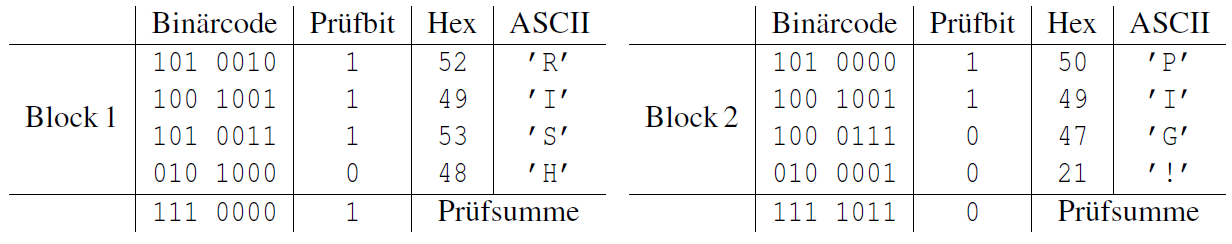 25
Aufgabe 3 - Blocksicherung
Welche Fehler (Anzahl, Einfach-/Mehrfachfehler) sind korrigierbar?

Wie entdeckt man einen Fehler?	
Durch die Schnittpunkte von fehlerhaften Zeilen und Spalten (falsche Parität).

Beispiel:		Block besteht aus drei Binärwörtern (drei Stellen), ungerade Parität

Blöcke:			0 1 0 | 0		0 1 1 | 0				Konklusion:
				0 1 1 | 0		0 1 0 | 0				Nur Einfachfehler pro Block korrigierbar
				0 1 0 | 0		0 1 1 | 0				Denn (s. zweites Beispiel) bei 2-Fehler: 
				0 0 0 | 1		0 0 0 | 1				Zwei mögliche Fehlerkonstellationen
											 	(Links oben, Rechts Unten) oder														(Rechts oben, Links Unten) der SP
Friedrich-Alexander Universität Erlangen-Nürnberg                      Jan Spieck
26
Aufgabe 3 - Blocksicherung
Die aufgetretenen Fehler seien korrigierbar. Korrigieren Sie die entsprechenden Binärstellen in der Tabelle. Bestimmen Sie für die korrigierten Codewörter das zugehörige ASCII-Zeichen
Friedrich-Alexander Universität Erlangen-Nürnberg                      Jan Spieck
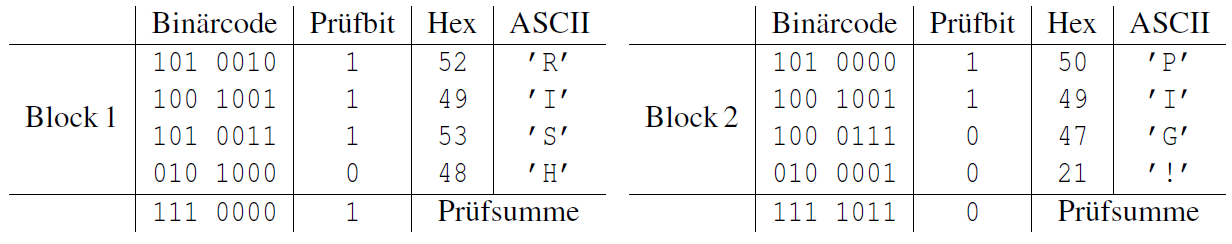 27
Aufgabe 3 - Blocksicherung
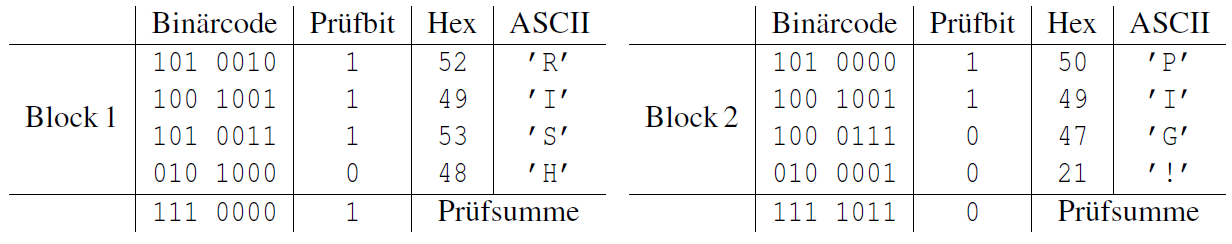 Friedrich-Alexander Universität Erlangen-Nürnberg                      Jan Spieck
28
Halbzeit: kurz durchschnaufen
Folgendes Spiel wird mit einem zweiten Partner gespielt:
Jeder der beiden Mitspieler nennt abwechselnd eine Zahl zwischen 1-10. Alle genannten Zahlen werden aufeinander aufaddiert. Wer in seiner Runde durch nennen seiner Zahl die Summe 100 erreichen kann, hat das Spiel gewonnen.

Du bist Erster an der Reihe. Was ist deine Strategie, um das Spiel sicher zu gewinnen (mit welcher Zahl solltest du anfangen und wie lautet deine Taktik)?
Friedrich-Alexander Universität Erlangen-Nürnberg                      Jan Spieck
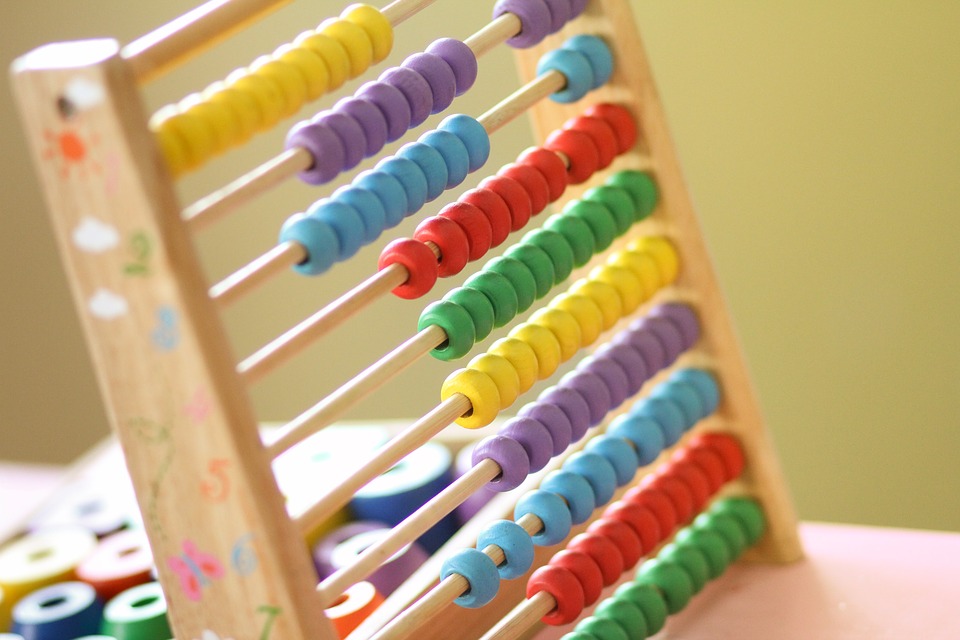 29
Halbzeit: Lösung
Friedrich-Alexander Universität Erlangen-Nürnberg                      Jan Spieck
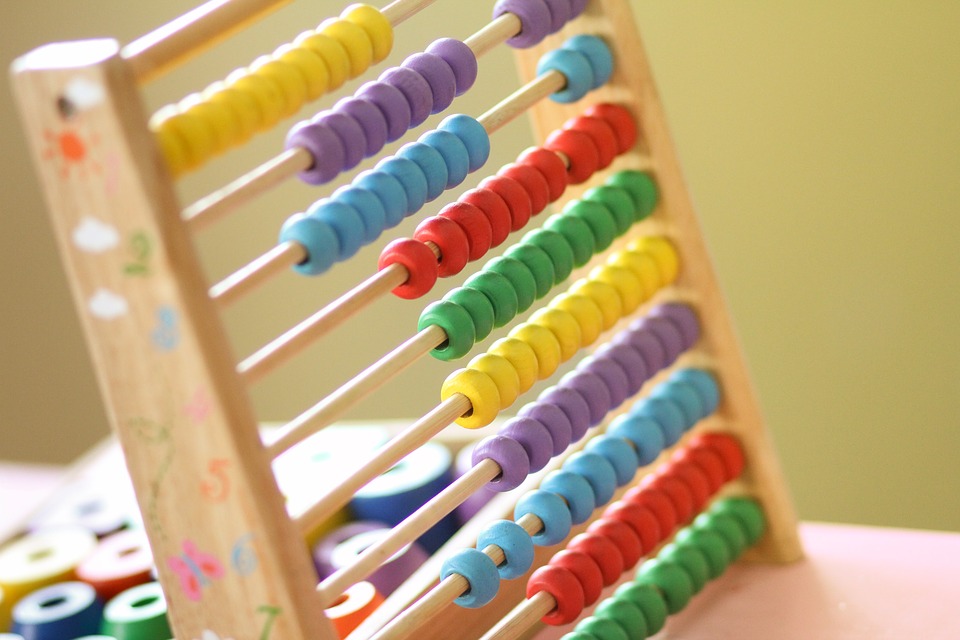 30
Aufgabe 4 - Fehlerkorrektur
Beschreibung

Gegeben sei ein nicht fehlertolerantes Kommunikationssystem, welches in der Lage ist, einstellige Codeworte in hexadezimaler Darstellung zu übertragen. Es soll nun dahingehend erweitert werden, dass es mittels eines Hamming-Codes Zweifachfehler erkennen oder Einfachfehler korrigieren kann.
Friedrich-Alexander Universität Erlangen-Nürnberg                      Jan Spieck
31
Aufgabe 4 - Fehlerkorrektur
Friedrich-Alexander Universität Erlangen-Nürnberg                      Jan Spieck
32
Aufgabe 4 - Fehlerkorrektur
Welche Hamming-Distanz (HD) wird benötigt, um die geforderte Fehlertoleranz zu erreichen?

Hinweis:		Fehlertoleranz = Zweifachfehler erkennen/ Einfachfehler korrigieren
			vgl. Aufgabe 1
Friedrich-Alexander Universität Erlangen-Nürnberg                      Jan Spieck
33
Aufgabe 4 - Fehlerkorrektur
Friedrich-Alexander Universität Erlangen-Nürnberg                      Jan Spieck
34
Aufgabe 4 - Fehlerkorrektur
Wie viele Bits werden nun jeweils benötigt, um die Informationen und die Paritätsbits nach Hamming zu codieren? 
Wie lang wird das gesamte zu übertragende Codewort?

Hinweis:		es müssen das Codewort und die Paritätsbits übertragen werden
			wie viele Bits umfasst eine Hexadezimalzahl?
			wie viele Paritätbits lassen sich aus dieser Codewortlänge kreieren?
Friedrich-Alexander Universität Erlangen-Nürnberg                      Jan Spieck
35
Aufgabe 4 - Fehlerkorrektur
Friedrich-Alexander Universität Erlangen-Nürnberg                      Jan Spieck
36
Aufgabe 4 - Fehlerkorrektur
Friedrich-Alexander Universität Erlangen-Nürnberg                      Jan Spieck
37
Aufgabe 4 - Fehlerkorrektur
Erstellen Sie nun den Hamming-Code und ordnen Sie den Codeworten die entsprechenden Hexadezimalwerte zu, die der Wertigkeit der Informationsstellen entsprechen sollen. Der Aufbau der Codeworte soll wie folgt aussehen: xm; … ;x1;yk; … ;y1.

Hinweis:		die Tabelle lässt sich durch die absteigende Darstellung der natürlichen 			Zahlen in Binärform erzielen (BN, BN-1, BN-2, …, B1) beginnend bei:
			N = 2PARITAETSBITS - 1
			Prüfbits (y) sind Spalten mit nur einer 1
Friedrich-Alexander Universität Erlangen-Nürnberg                      Jan Spieck
38
Aufgabe 4 - Fehlerkorrektur
Erstellen Sie nun den Hamming-Code und ordnen Sie den Codeworten die entsprechenden Hexadezimalwerte zu.	

1:	Natürlichen Zahlen binär in absteigender Reihenfolge




2:	Spalten mit genau einer 1 werden einem Paritätsbit zugeordnet
Friedrich-Alexander Universität Erlangen-Nürnberg                      Jan Spieck
39
Aufgabe 4 - Fehlerkorrektur
Erstellen Sie nun den Hamming-Code und ordnen Sie den Codeworten die entsprechenden Hexadezimalwerte zu.	

3:	Jedes y ist Ergebnis eines XORs aller x=1-Komponenten seiner 1 Reihe




	Y1 = x1 XOR x2 XOR x4
	Y2 = x1 XOR x3 XOR x4
	Y3 = x2 XOR x3 XOR x4
Friedrich-Alexander Universität Erlangen-Nürnberg                      Jan Spieck
y1
y2
x1
x4
x2
x3
y3
Visualisierung der Zuordnung
40
Aufgabe 4 - Fehlerkorrektur
Einschub:	XOR/Kontra – oder Antivalenz

mathematischer Operator zur Verknüpfung zweier Binärstellen
Exklusives Oder, d.h. es darf nur genau ein Operator erfüllt sein                                   als Merkhilfe:	ODER exklusive UND
im Deutschen: entweder a oder b, aber nicht beide

Assoziativ:	A XOR B XOR C = (A XOR B) XOR C = A XOR (B XOR C)

Für die schnelle Anwendung im Fall multipler XORs (als gerade Parität):
Die Anzahl der Einsen muss immer ungerade sein, damit eine 1 gesetzt wird
Friedrich-Alexander Universität Erlangen-Nürnberg                      Jan Spieck
41
Aufgabe 4 - Fehlerkorrektur
Erstellen Sie nun den Hamming-Code und ordnen Sie den Codeworten die entsprechenden Hexadezimalwerte zu.	

4:	Aufsteigende Darstellung aller Hex-Werte im Binärsystem
Friedrich-Alexander Universität Erlangen-Nürnberg                      Jan Spieck
42
Aufgabe 4 - Fehlerkorrektur
Erstellen Sie nun den Hamming-Code und ordnen Sie den Codeworten die entsprechenden Hexadezimalwerte zu.	

5:	Zuordnung der jeweiligen Prüfbits durch XOR-Anwendung
Friedrich-Alexander Universität Erlangen-Nürnberg                      Jan Spieck
43
Aufgabe 4 - Fehlerkorrektur
Bei einer Übertragung mit diesem Kommunikationssystem wurde folgende Binärfolge empfangen:
01010000100100100110011101111110100
Überprüfen Sie anhand Ihrer Code-Tabelle, ob der Empfang der Codeworte fehlerfrei erfolgt ist und führen Sie falls notwendig eine Korrektur durch.

Hinweis:		wie lang war ein Codewort?
			überprüfe, ob die Bits richtig gesetzt sind.
Friedrich-Alexander Universität Erlangen-Nürnberg                      Jan Spieck
44
Aufgabe 4 - Fehlerkorrektur
Bei einer Übertragung mit diesem Kommunikationssystem wurde folgende Binärfolge empfangen:
01010000100100100110011101111110100
Überprüfen Sie anhand Ihrer Code-Tabelle, ob der Empfang der Codeworte fehlerfrei erfolgt ist und führen Sie falls notwendig eine Korrektur durch.

Zergliederung:		ein Codewort besteht aus 7 Binärstellen
0101000	0100100	1001100	1110111	1110100
Auf vier Informationsbits folgen drei Prüfbits:
0101000	0100100	1001100	1110111	1110100
Friedrich-Alexander Universität Erlangen-Nürnberg                      Jan Spieck
45
Aufgabe 4 - Fehlerkorrektur
y2
y1
x2
y3
Friedrich-Alexander Universität Erlangen-Nürnberg                      Jan Spieck
y2
y1
y3
46
Aufgabe 4 - Fehlerkorrektur
Eine weitere Art der Korrektur:

Dazu malt man sich die Zuweisung der Prüfbits tabellarisch auf:





Jede Spalte der Tabelle zeigt auf, welche Prüfbits falsch                                                                   sein müssen, damit jenes Informationsbit falsch ist.
Sind y2 und y3 falsch, so ist x3 falsch. Dies funktioniert wunderbar auch für mehr als drei Prüfstellen (hier versagt die Kreistechnik).
y1
y2
Friedrich-Alexander Universität Erlangen-Nürnberg                      Jan Spieck
x1
x4
x2
x3
y3
47
Aufgabe 4 - Fehlerkorrektur
Visualisierung der Zuordnung
Empfangen	Falsche PB	Korrektes Wort
0101000	0101000	0111	Bit 2 falsch
	
0100100	0100100	0100	PB 2 falsch

1001100	1001100	1001	Richtig!

1110111	1110111	1111	Bit 1 falsch

1110100	1110100	1110	Richtig!
y1
y2
x1
x4
x2
x3
Friedrich-Alexander Universität Erlangen-Nürnberg                      Jan Spieck
y3
48
Aufgabe 5 – Huffman-Code
Begriffsklärung:

Kanalcodierung:		Hinzufügen von redundanten Informationen, um Sicherheit 						einer zu übertragenden Information zu erhöhen (vgl. Aufgabe 						1-4); Schutz gegen Übertragungsfehler
Quellencodierung:	Reduzierung der Redundanz einer Codierung. Senken des 						benötigten Speicherplatzes und der Übertragungszeit
Huffman-Code:		Form einer Quellencodierung durch effiziente Zuweisung von 						Codewörtern variabler Länge unter Ausnutzung ihres								Informationsgehaltes (bzw. generell der Entropie). Präfixfrei.
					Alternative Codierungen:	z.B. Shannon-Fano-Code
Präfixfreiheit:		Kein Codewort ist Präfix eines anderen Codewortes
Friedrich-Alexander Universität Erlangen-Nürnberg                      Jan Spieck
49
Aufgabe 5 – Huffman-Code
Friedrich-Alexander Universität Erlangen-Nürnberg                      Jan Spieck
50
Aufgabe 5 – Huffman-Code
Erstellen Sie den Huffman-Codierungsbaum für die folgende Zeichenkette:
		ABRAKADABRASIMSALABIM

Hinweis:		1:	Sortieren nach Häufigkeit
			2:	Geringste Häufigkeit als Blätter
			3:	Jeweils Knoten geringster Häufigkeit zum Baum hinzufügen
			4:	Beim fertigen Baum an jeden linken Ast eine 0, an jeden rechten 					Ast eine 1 schreiben
			5:	Codewörter als Pfad des Baumes von der Wurzel aus auslesen
Friedrich-Alexander Universität Erlangen-Nürnberg                      Jan Spieck
51
Aufgabe 5 – Huffman-Code
Erstellen Sie den Huffman-Codierungsbaum für die folgende Zeichenkette:
		ABRAKADABRASIMSALABIM
1:	Sortieren nach Häufigkeit

			

2:	Aufstellen der Blätter (nach Nummern sortiert, nicht alphabetisch)
Friedrich-Alexander Universität Erlangen-Nürnberg                      Jan Spieck
K:1
S:2
I:2
B:3
A:7
D:1
M:2
L:1
R:2
52
Aufgabe 5 – Huffman-Code
Erstellen Sie den Huffman-Codierungsbaum für die folgende Zeichenkette:
		ABRAKADABRASIMSALABIM
3:	Blätter mit geringster Häufigkeit zusammenfassen und neu einordnen
Friedrich-Alexander Universität Erlangen-Nürnberg                      Jan Spieck
K:1
S:2
I:2
B:3
A:7
D:1
M:2
L:1
R:2
2
L:1
S:2
I:2
B:3
A:7
M:2
R:2
D:1
K:1
53
Aufgabe 5 – Huffman-Code
3:	Knoten mit geringster Häufigkeit zusammenfassen und neu einordnen
2
L:1
S:2
I:2
B:3
A:7
M:2
R:2
D:1
K:1
Friedrich-Alexander Universität Erlangen-Nürnberg                      Jan Spieck
3
B:3
A:7
S:2
I:2
M:2
R:2
2
L:1
D:1
K:1
54
Aufgabe 5 – Huffman-Code
3:	Knoten mit geringster Häufigkeit zusammenfassen und neu einordnen
3
B:3
A:7
S:2
I:2
M:2
R:2
2
L:1
Friedrich-Alexander Universität Erlangen-Nürnberg                      Jan Spieck
D:1
K:1
3
4
B:3
4
A:7
2
R:2
S:2
I:2
M:2
L:1
D:1
K:1
55
Aufgabe 5 – Huffman-Code
3
4
B:3
4
A:7
R:2
2
S:2
I:2
M:2
L:1
D:1
K:1
Friedrich-Alexander Universität Erlangen-Nürnberg                      Jan Spieck
4
4
6
A:7
3
R:2
S:2
I:2
M:2
B:3
2
L:1
K:1
D:1
56
Aufgabe 5 – Huffman-Code
6
A:7
8
Friedrich-Alexander Universität Erlangen-Nürnberg                      Jan Spieck
3
4
B:3
4
2
L:1
R:2
S:2
I:2
M:2
K:1
D:1
57
Aufgabe 5 – Huffman-Code
13
8
4
4
6
A:7
Friedrich-Alexander Universität Erlangen-Nürnberg                      Jan Spieck
R:2
3
S:2
I:2
M:2
B:3
2
L:1
K:1
D:1
58
Aufgabe 5 – Huffman-Code
3:	Fertig!
21
8
13
Friedrich-Alexander Universität Erlangen-Nürnberg                      Jan Spieck
6
4
4
A:7
3
B:3
R:2
S:2
I:2
M:2
2
L:1
D:1
K:1
59
Aufgabe 5 – Huffman-Code
4:	Beim fertigen Baum an jeden linken Ast eine 0, an jeden rechten 					Ast eine 1 schreiben
21
1
0
8
13
1
0
0
Friedrich-Alexander Universität Erlangen-Nürnberg                      Jan Spieck
1
6
4
4
A:7
0
1
1
0
0
1
3
B:3
R:2
S:2
I:2
M:2
1
0
2
L:1
0
1
D:1
K:1
60
Aufgabe 5 – Huffman-Code
5:	Codewörter als Pfad des Baumes von oben nach unten auslesen
21
1
0
13
8
1
0
0
1
Friedrich-Alexander Universität Erlangen-Nürnberg                      Jan Spieck
6
A:7
4
4
1
0
1
0
0
3
B:3
R:2
S:2
I:2
M:2
0
1
2
L:1
1
0
K:1
D:1
61
Aufgabe 5 – Huffman-Code
Friedrich-Alexander Universität Erlangen-Nürnberg                      Jan Spieck
62
Aufgabe 5 – Huffman-Code
Friedrich-Alexander Universität Erlangen-Nürnberg                      Jan Spieck
63
Aufgabe 5 – Huffman-Code
Friedrich-Alexander Universität Erlangen-Nürnberg                      Jan Spieck
64
Aufgabe 5 – Huffman-Code
Friedrich-Alexander Universität Erlangen-Nürnberg                      Jan Spieck
65
Vielen Dank für eure Aufmerksamkeit!
Friedrich-Alexander Universität Erlangen-Nürnberg                      Jan Spieck
De wens is de vader van de gedachte